Een co-arts in uw kring?!Tine Van Haegenborgh26/11/2016
1
Inhoud
Geschiedenis D4D
Missie, visie & Waarden D4D
Activiteiten D4D
  Co-artsen
2
Geschiedenis D4D
Toename burnout en werkgerelateerde klachten
D4D is gegroeid vanuit de basis
RIZIV-werkgroep 2007 
	 KCE-studie 2010-2011
	 werkgroep
	 …
2011: 4 mensen die starten: huisarts, psychiater, psycholoog en coach  world café

2013: start ‘D4D’
3
D4D - Missie
Door structurele omkadering en ondersteuning en preventieve acties 
voorkomen dat artsen gaan disfunctioneren.
Het welvoelen van een arts is bepalend voor de kwaliteit van zijn/haar werk!
4
D4D - Visie
Aanspreekpunt, laagdrempelig
Cultuurverandering
	preventieve acties 	zelfzorg
	gezondheidspromotie en attitude
Samenwerking – netwerk – multidisciplinair – bottom up
5
D4D - Waarden
Vrijwilligheid vanwege de arts-patiënt
Absolute discretie en zwijgplicht

Vertrouwen en veiligheid

Geen commerciële organisatie
6
Activiteiten D4D
Aanspreekpunt – website (1e niveau)
	Met uitbouw operationeel netwerk (2e niveau)
 Pilootregio Antwerpen
Workshops i.s.m. partners rond burn-out, zelfzorg, assertiviteit, time-management, samenwerking,…
Intervisiegroepen
Studiedagen/ opleidingen
Co-artsen (start 2015) (0e niveau)
7
Van gatekeeper tot co-arts
8
Verloop project co-artsen
Project co-artsen
Pilootproject 2015
i.s.m. Domus Medica
Met steun van Koning Boudewijnstichting
Verdere opleiding nu
i.s.m. Domus Medica
Met steun van de Vlaamse Overheid

31 co-artsen opgeleid (3 dagen) binnen 18 kringen
9
Functie-omschrijving co-arts
Wat doet de co-arts niet?
De co-arts behandelt zelf geen problemen
De co-arts heeft geen controlefunctie.
De co-arts is geen ombudsman/vrouw om klachten op te vangen of te remediëren.
De co-arts is geen soort teleonthaal voor artsen. De co-arts is niet opgeleid voor anoniem telefonisch contact maar voor een niet-oordelend gesprek van arts tot arts.
De co-arts is niet verantwoordelijk voor de gevolgen van de handelingen van de arts die een probleem heeft.

Co-artsen hebben weliswaar een gevoeligheid en een vaardigheid ontwikkeld om met problemen om te gaan, maar zijn ook beperkt in hun mogelijkheden.
10
Functie-omschrijving co-arts
Wat doet de co-arts wél?
Niet-oordelend luisteren, ‘compassion’
Faciliteren evtl voor verdere hulpverlening
Peer-to-peer, kwetsbaarheid , ‘common humanity’
Vaak informeel, vanuit warme attitude!
Deel van netwerk D4D met steun, opleiding en advies
11
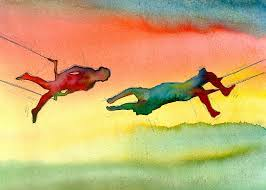 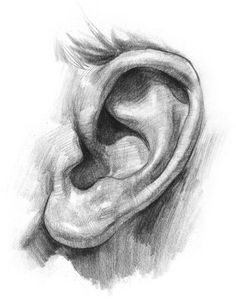 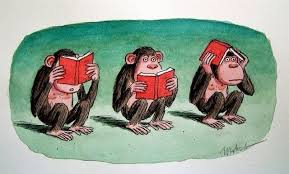 In vertrouwen
Zwijgplicht
Niet-oordelend luisteren
12
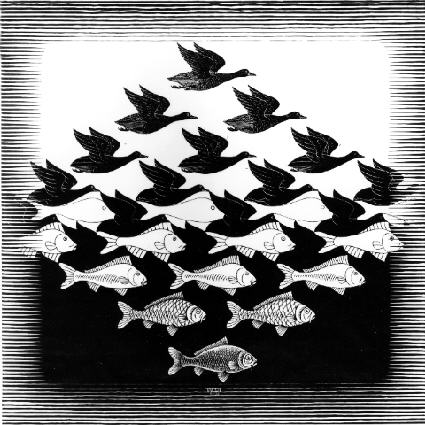 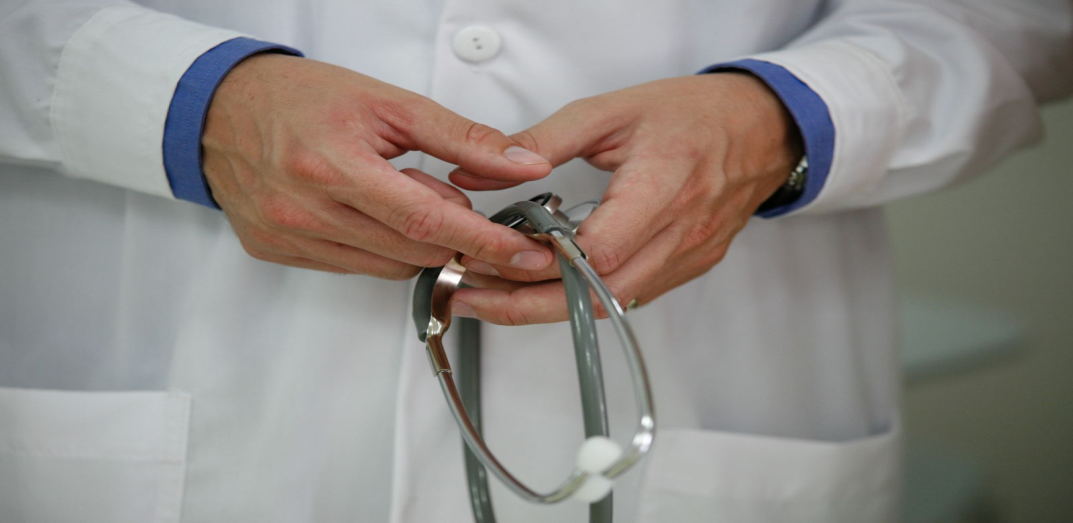 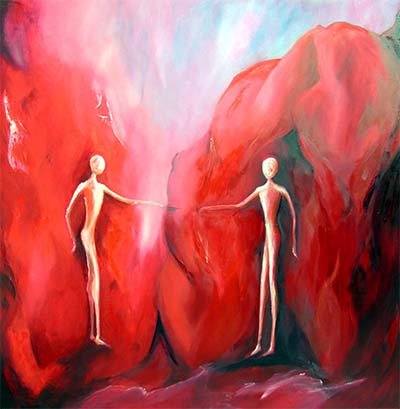 Cultuurverandering
Geen superdoc’s
Kwetsbare arts = normale arts en omgekeerd!
Preventief!
Elke arts zijn eigen huisarts!!
13
Conclusie co-arts
0e lijn
Van collega-huisarts tot collega-huisarts
Dragen hoog in vaandel:
Minimale drempel
Cultuurverandering
Solidariteit
Kwetsbaarheid van ieder, taboe doorbreken
Iedere arts zijn eigen huisarts
Informele (attitude) vs. formele (functie)
14
Praktisch
Al een co-arts in uw kring? 
	(zie website D4D/ kringen Domus Medica)
	Idealiter 2 co-artsen 
Zo ja: 
Bekendmaking : nieuwsbrief, wachtpost,…
Forum geven 
Zo nee: opleiding 28/01/2017
	i.s.m. Domus Medica & Vlaamse Overheid
	 inschrijving  via Domus Medica
15
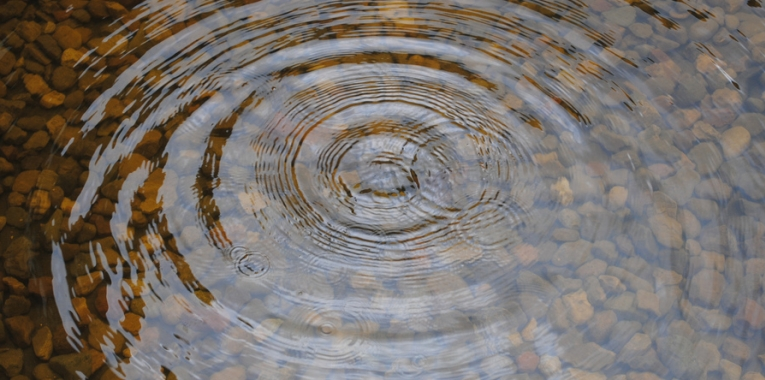 Idealiter 2 co-artsen 
per kring
De co-arts is 
lid van de kring
Co-arts mag bestuurslid zijn, maar liever niet
16
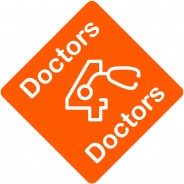 www.doctors4doctors.be 
info@doctors4doctors.be
17